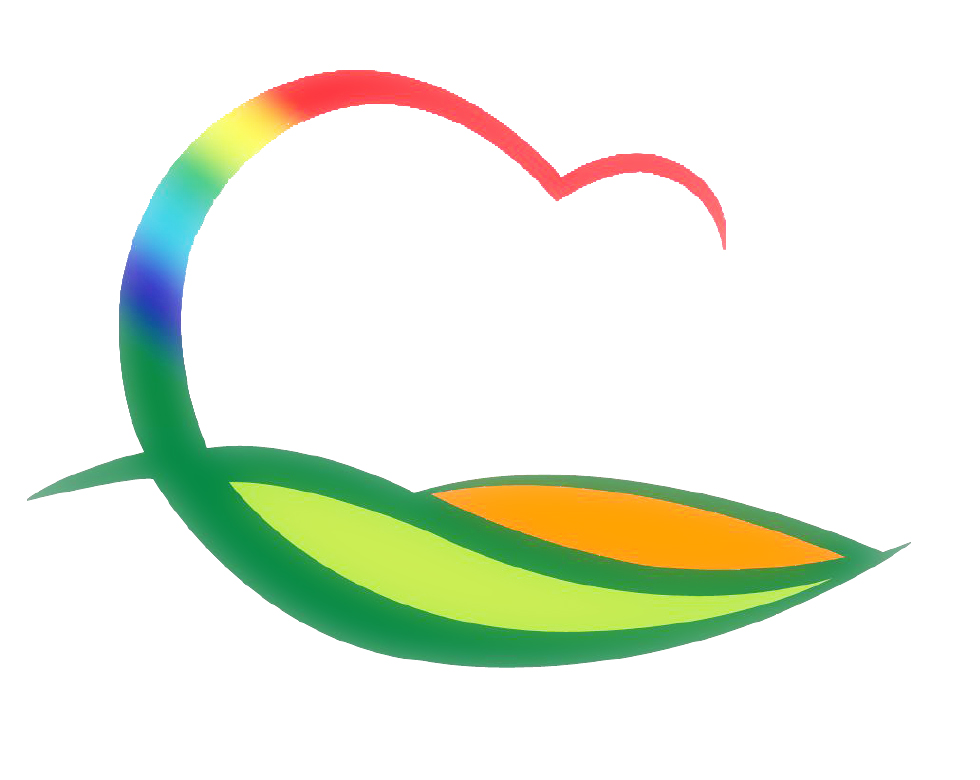 힐 링 사 업 소
2-1. 과일나라 테마공원 연결도로 구축사업
사업내용 : 도로개설 L=1.0km ( B=11~12m )
사 업 비 : 3,964백만원
공사준공
2-2. 과일나라 테마공원 체험프로그램